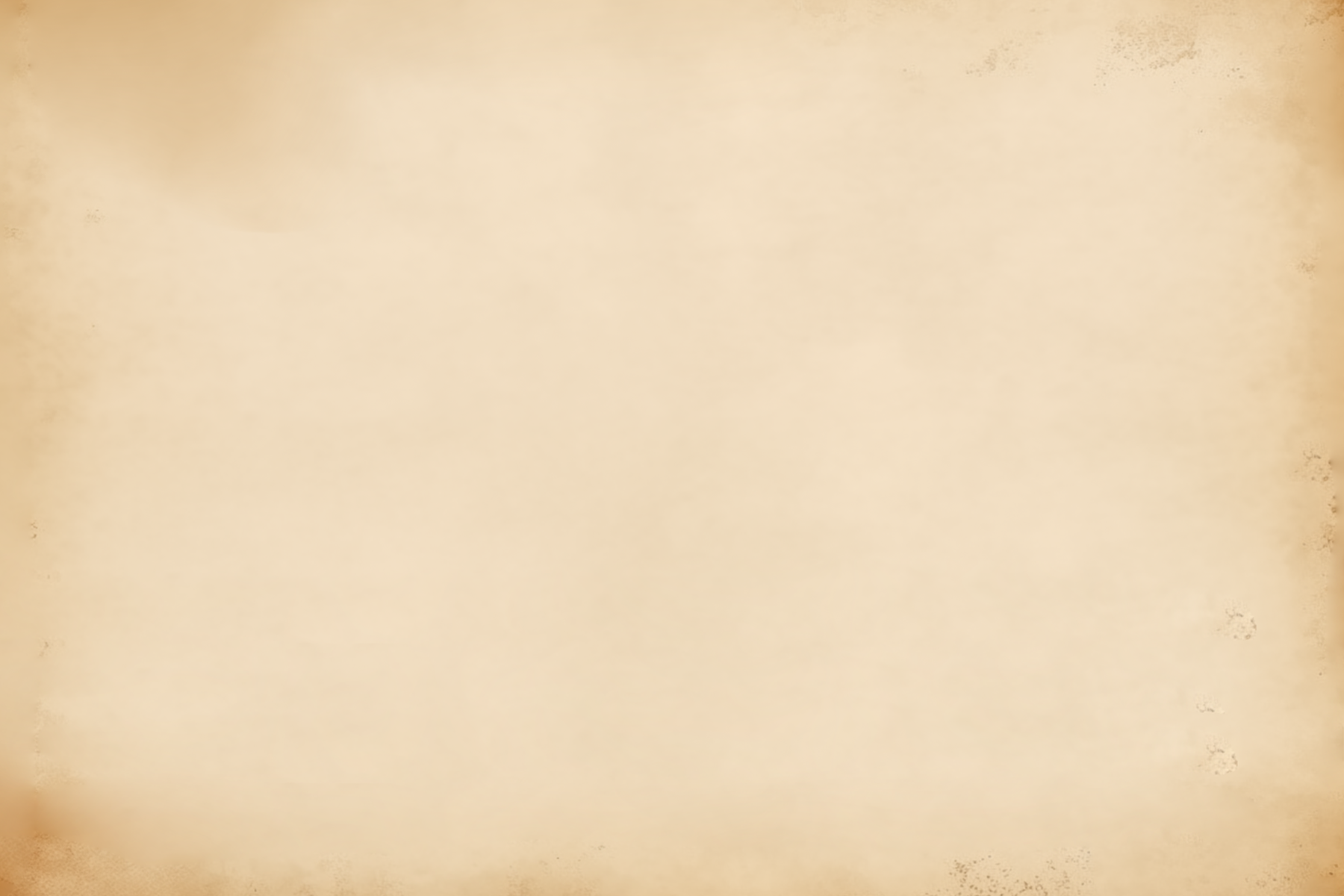 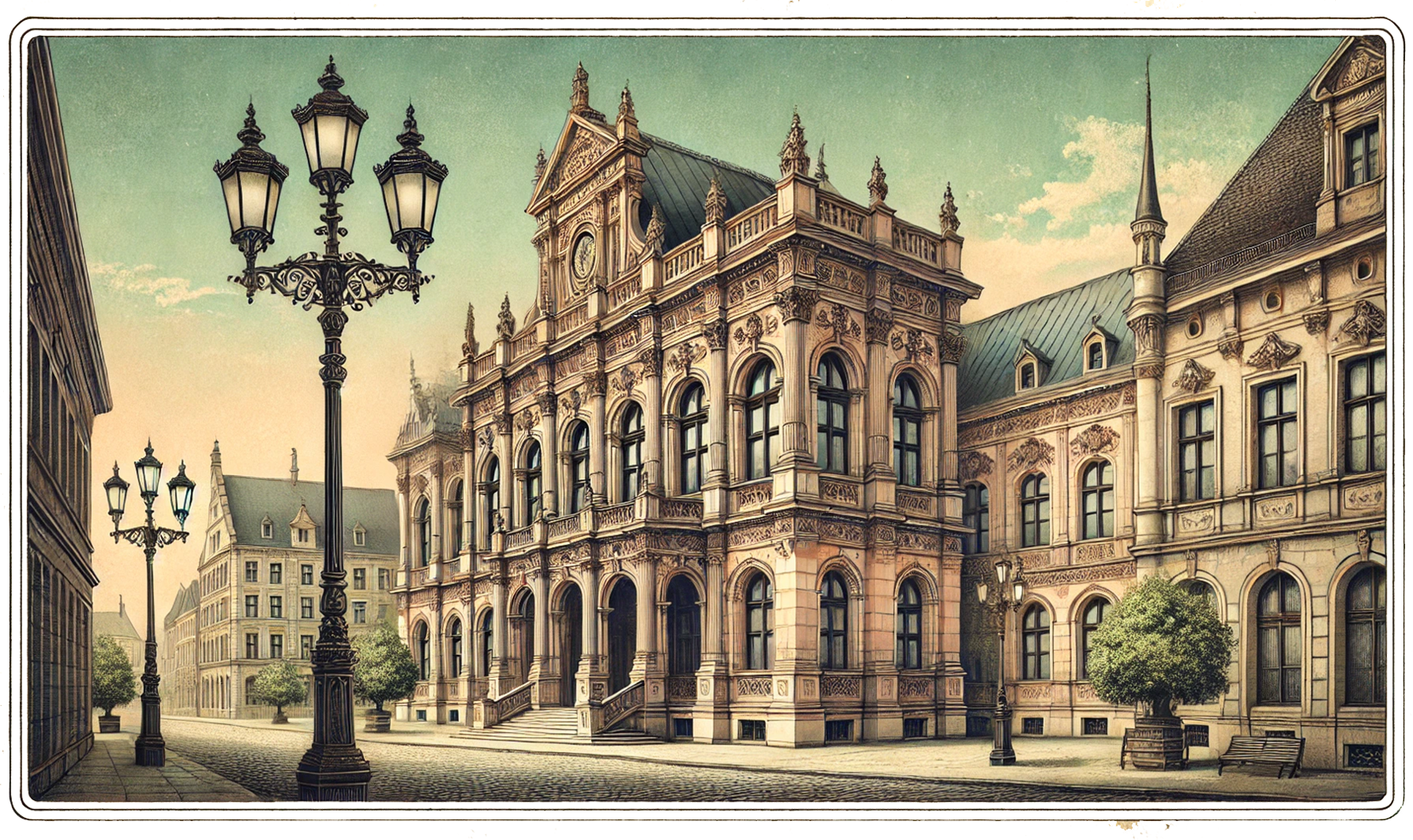 Vintage Postcard Template
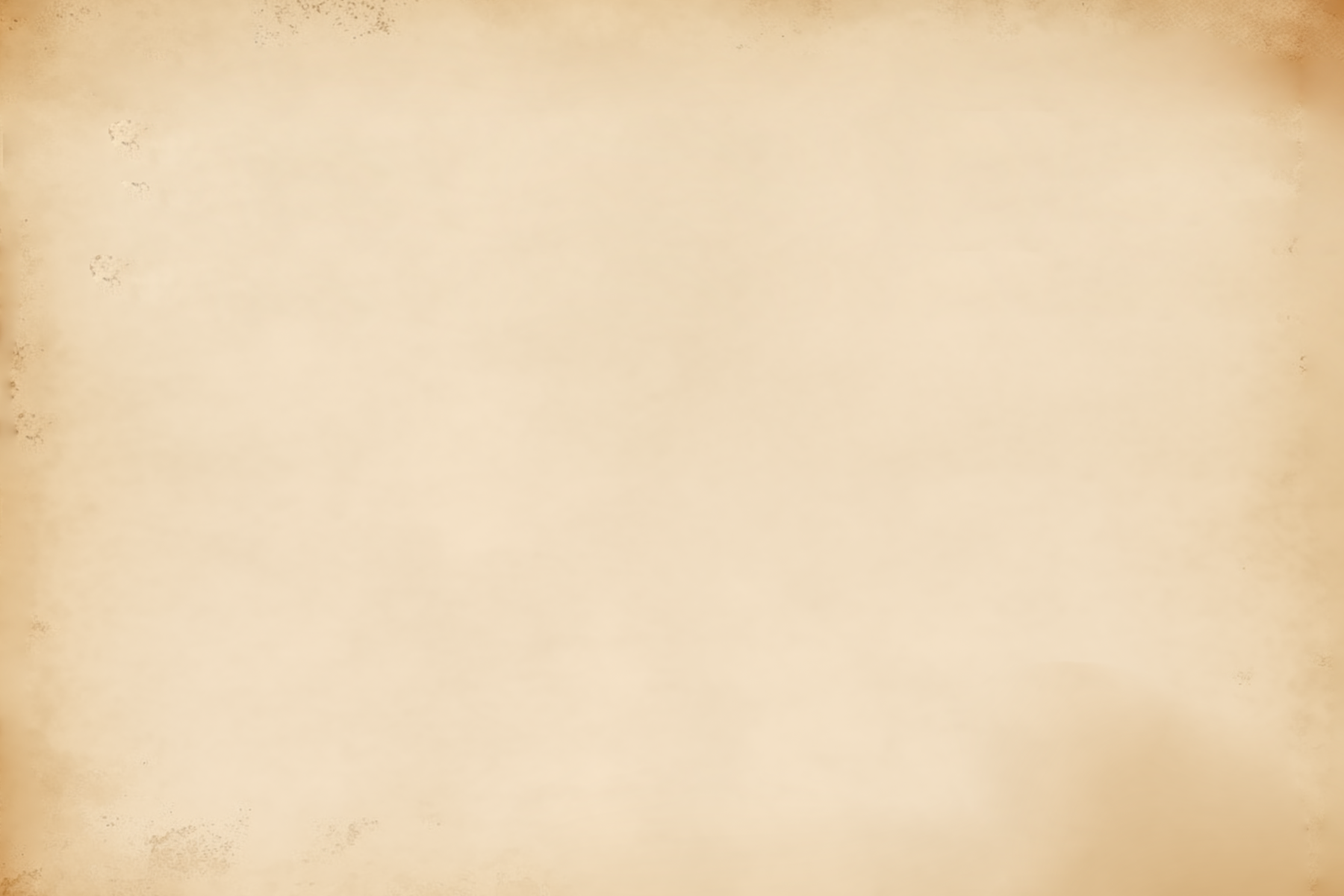 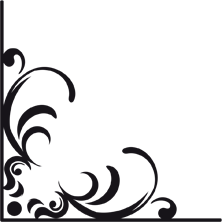 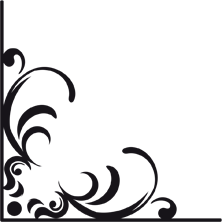 Post Card
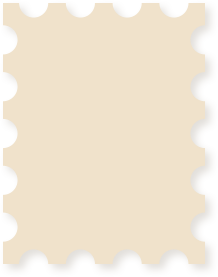 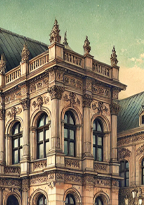 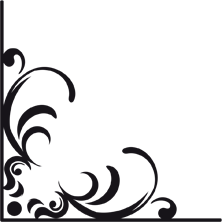 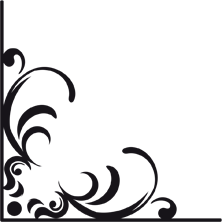 Vintage Postcard Template